“Ponder the path of your feet.”

- Proverbs 4:26
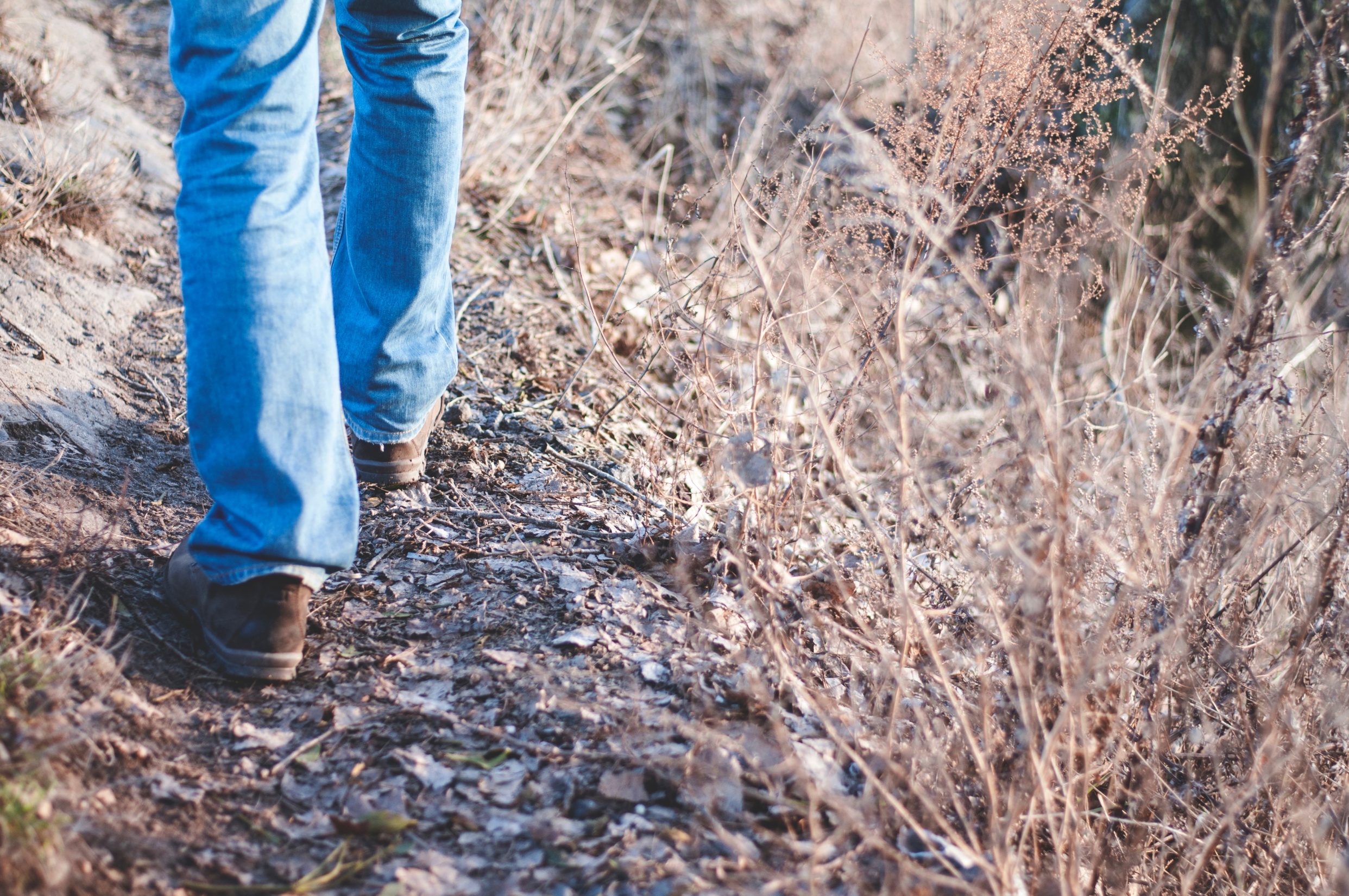 Think
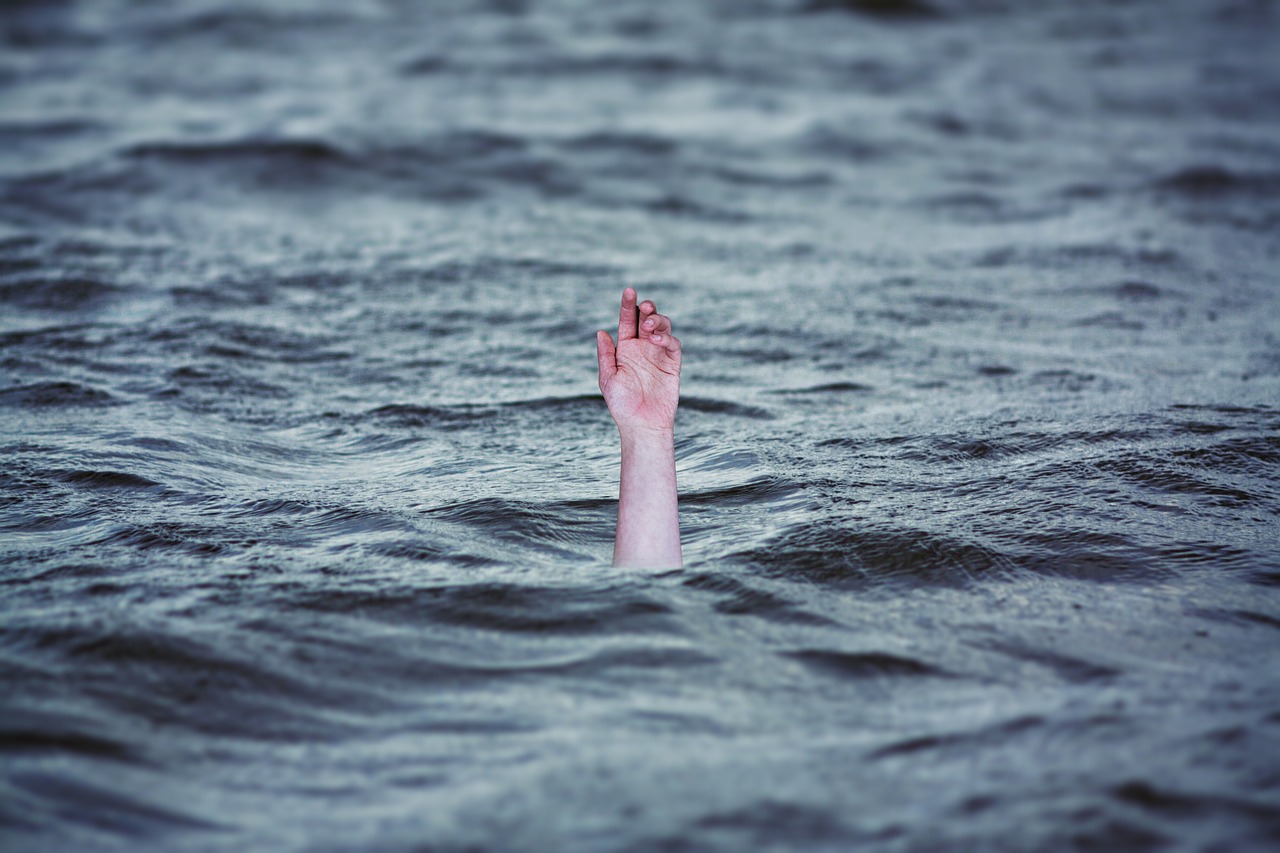 The
“what went wrong?”
moment
Why do we get off the path?
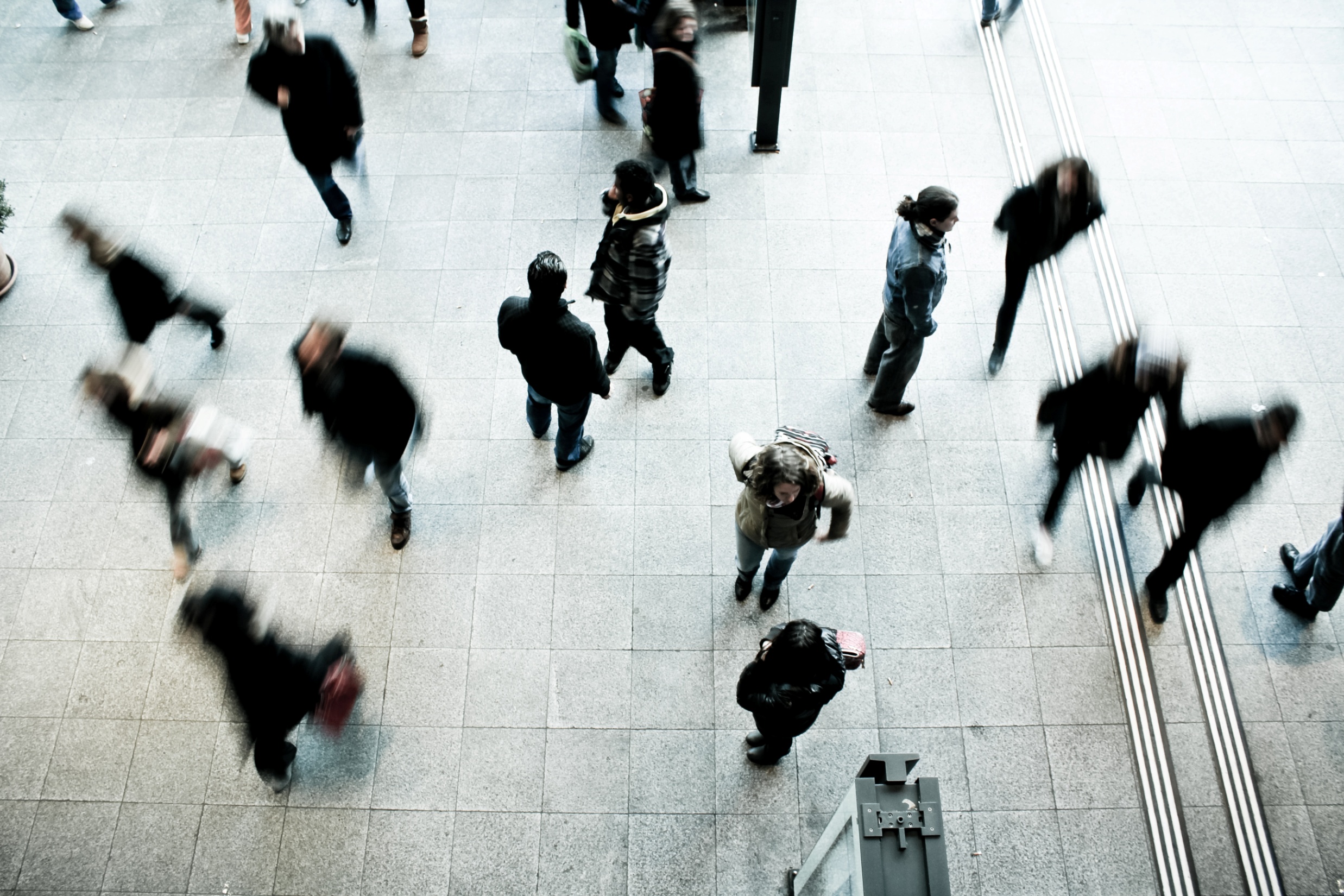 Other People&Other Messages
Greed
Lust
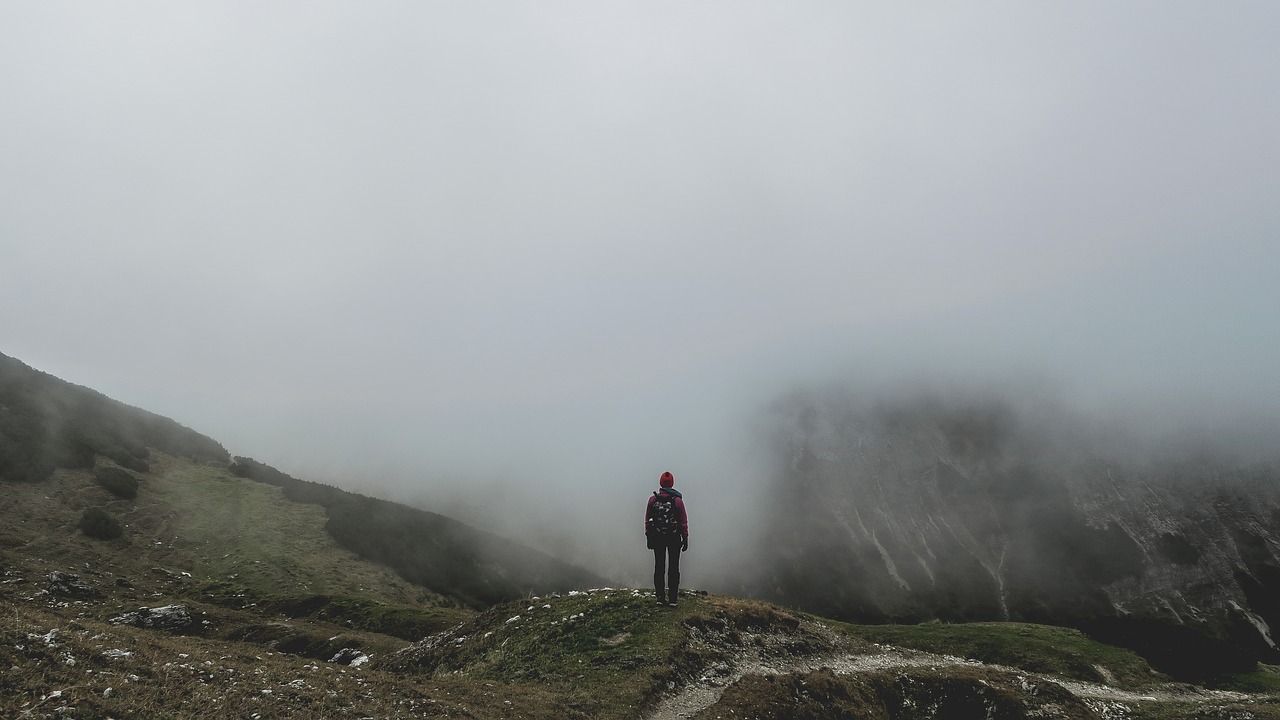 Me
So how do I determine the right path?
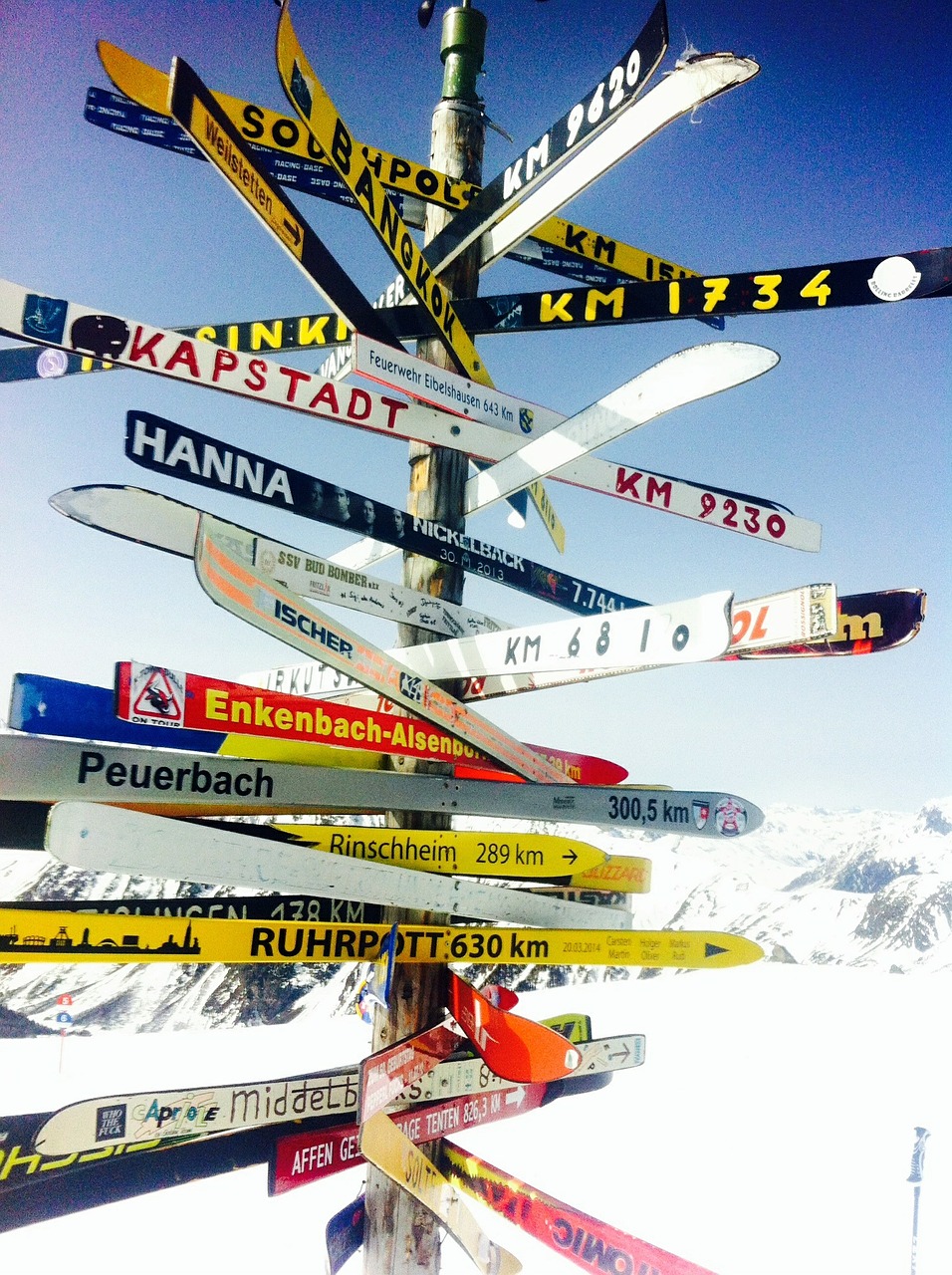 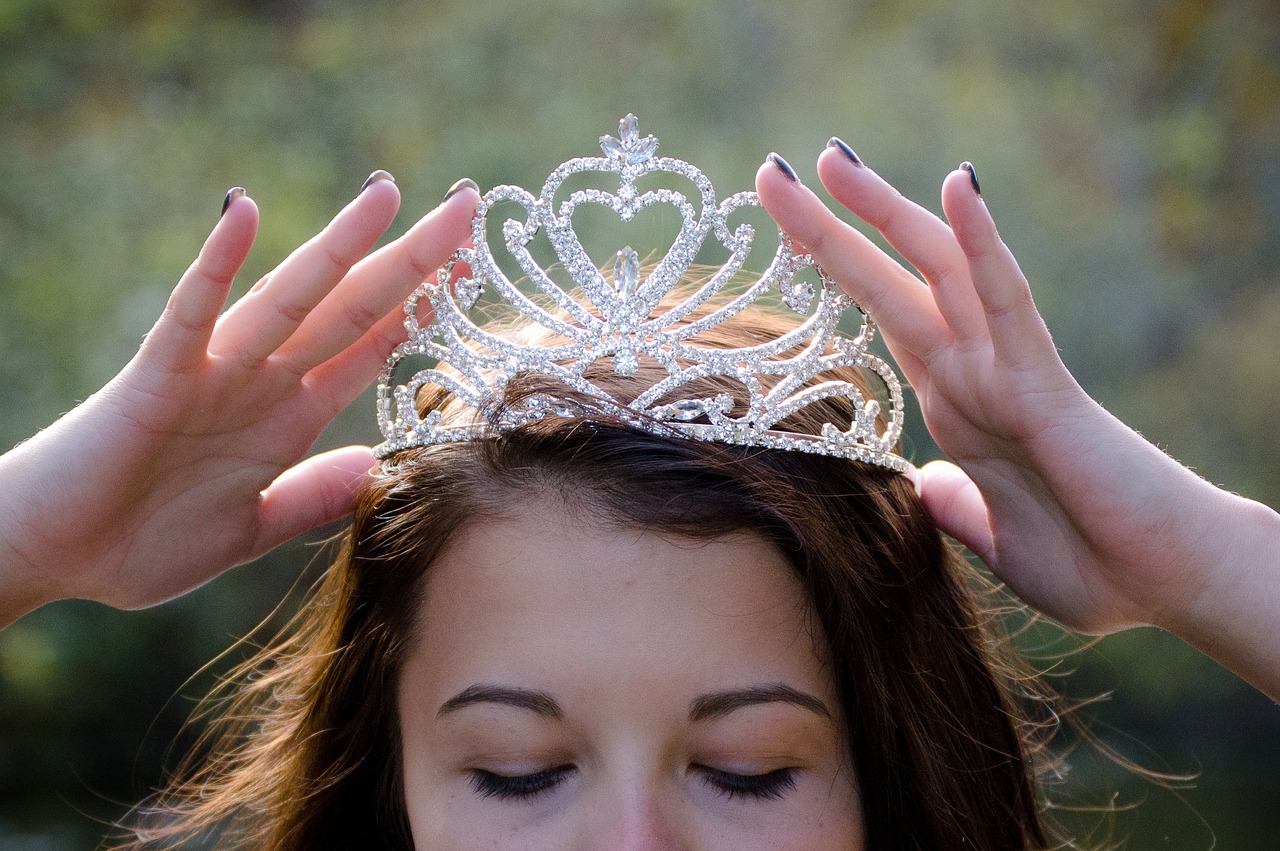 Wisdom
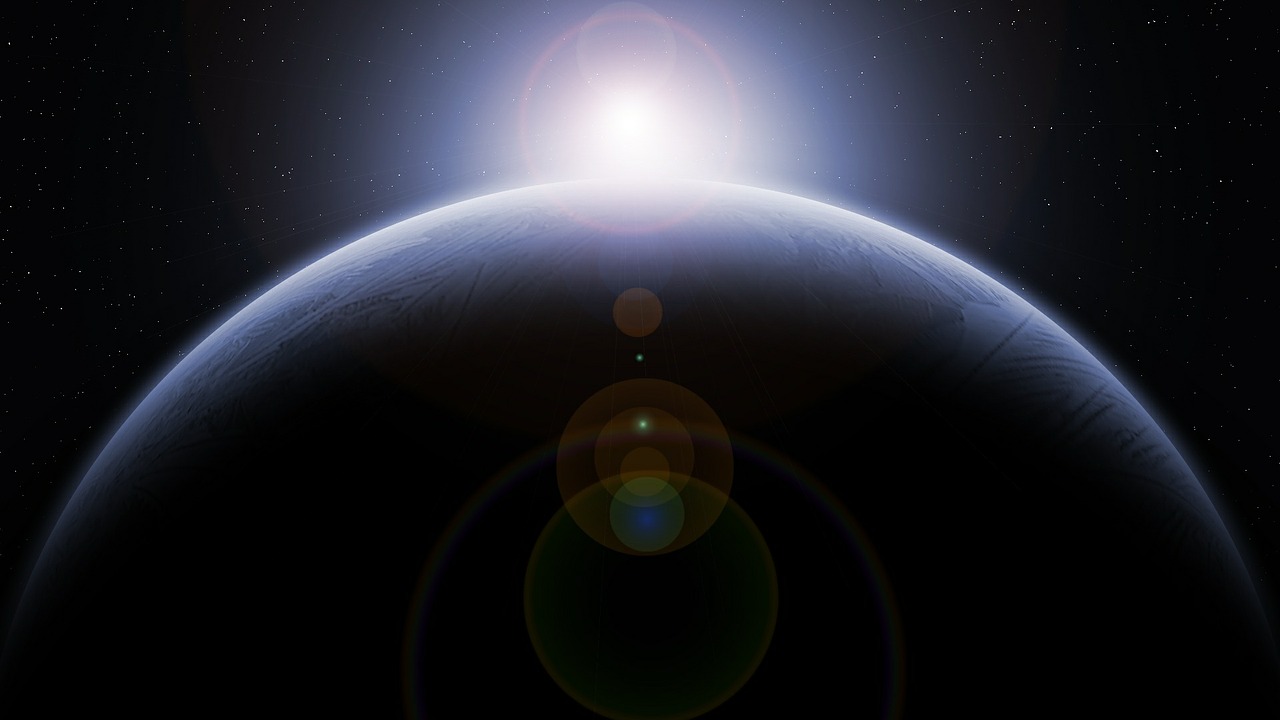 Her origin
How dowe find her?
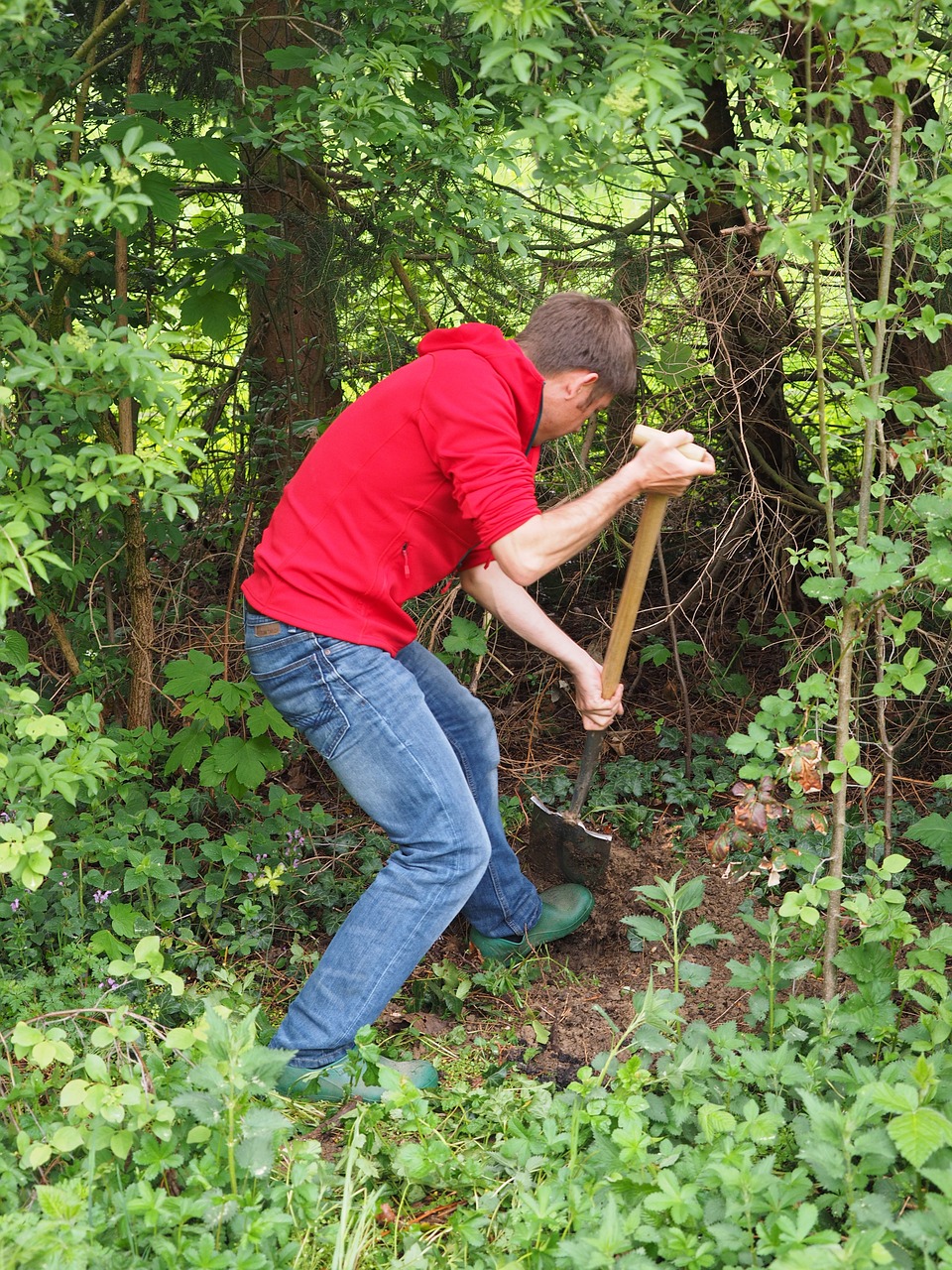 We haveto work at it.
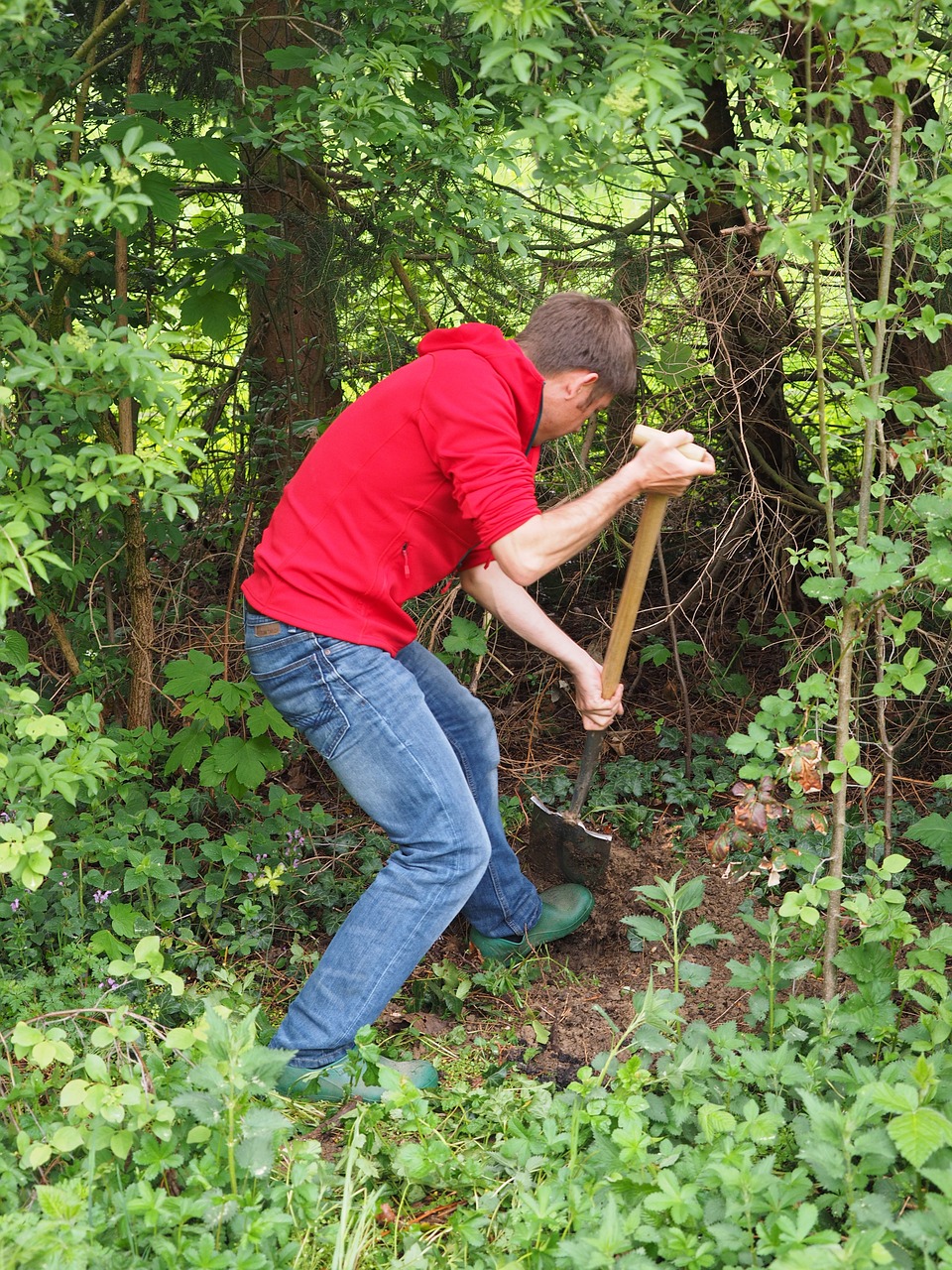 Treasure up
Attentive
Incline heart
Call out
Raise voice for
Seek
Search
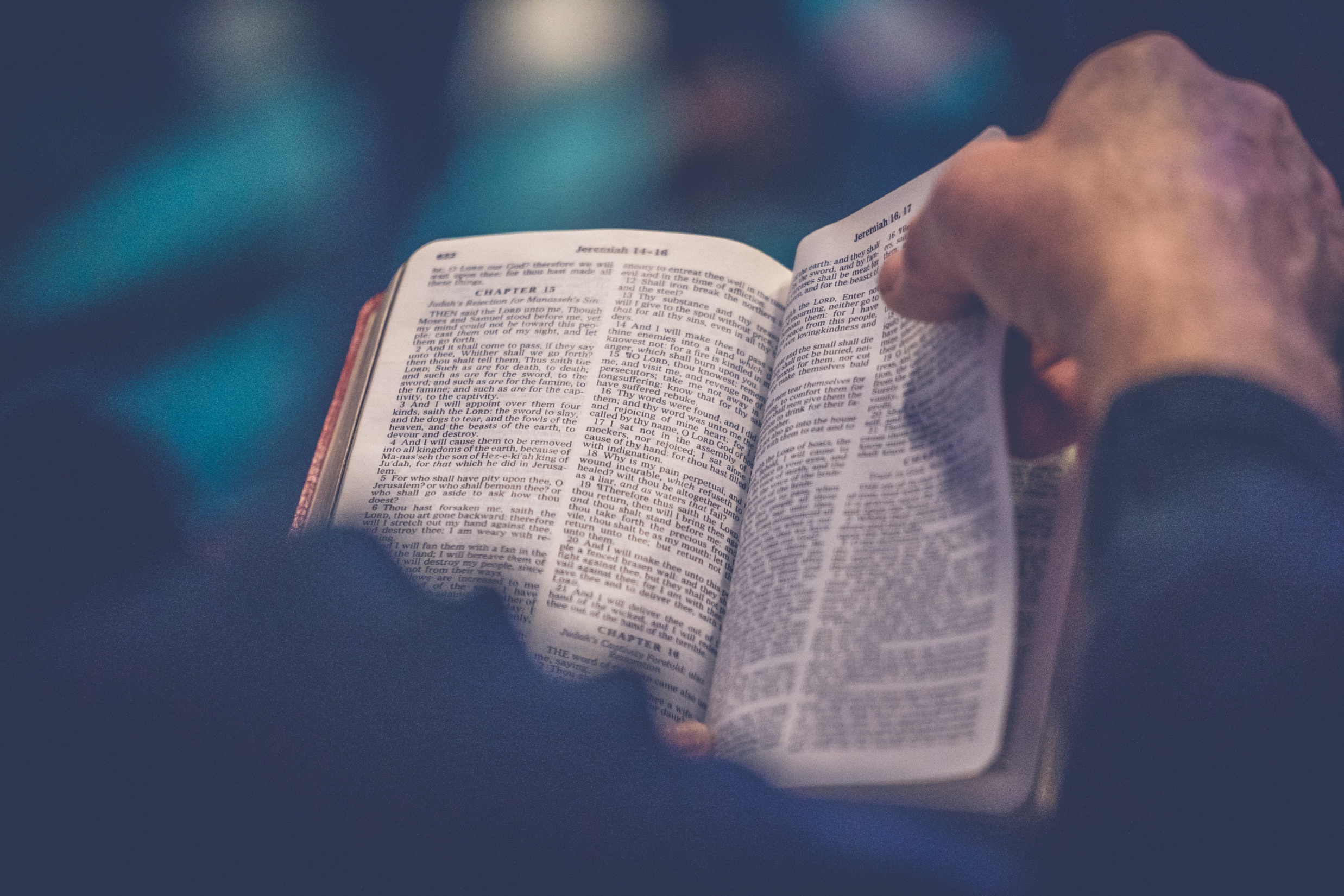 We find it in God
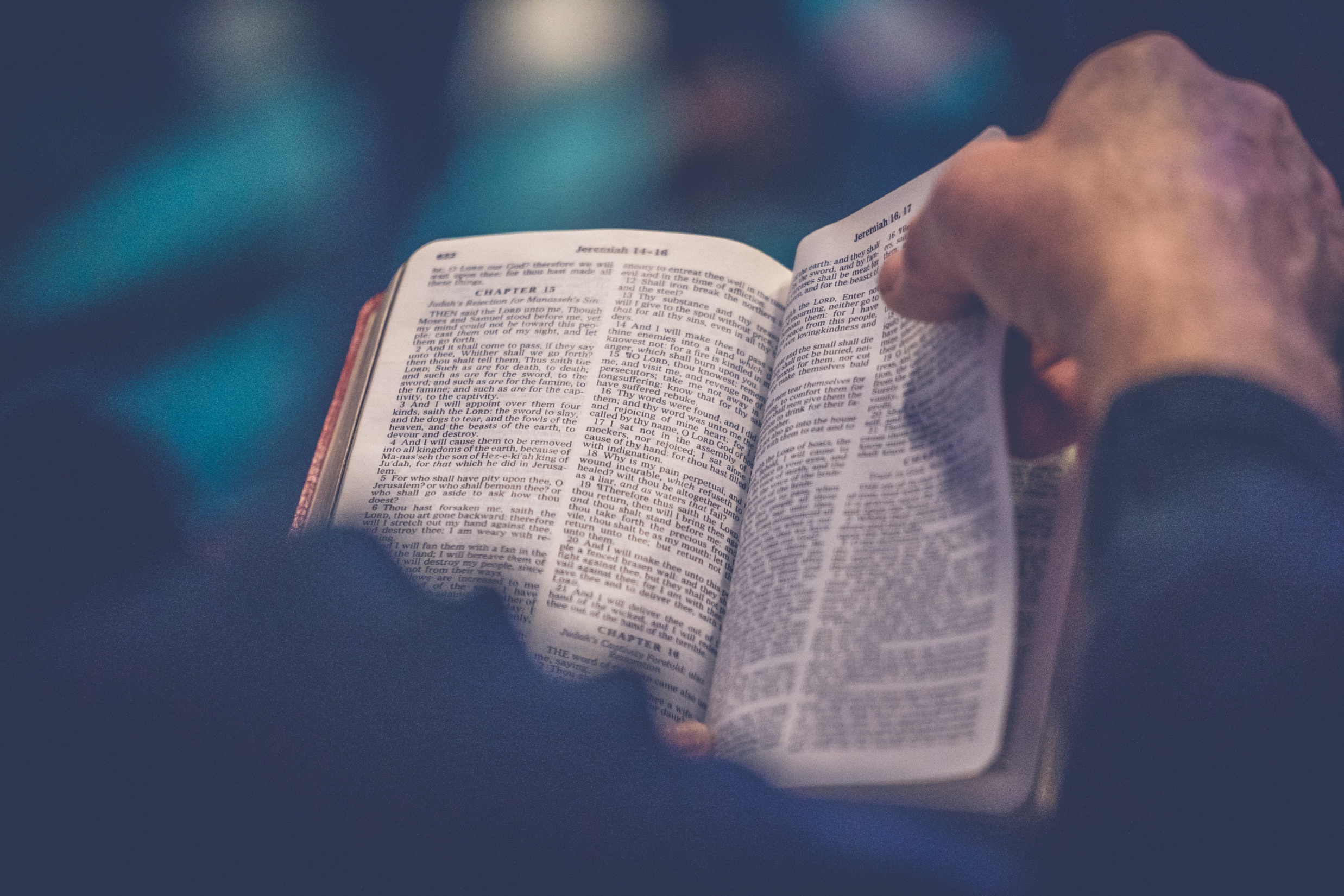 Think
Two ways to live:
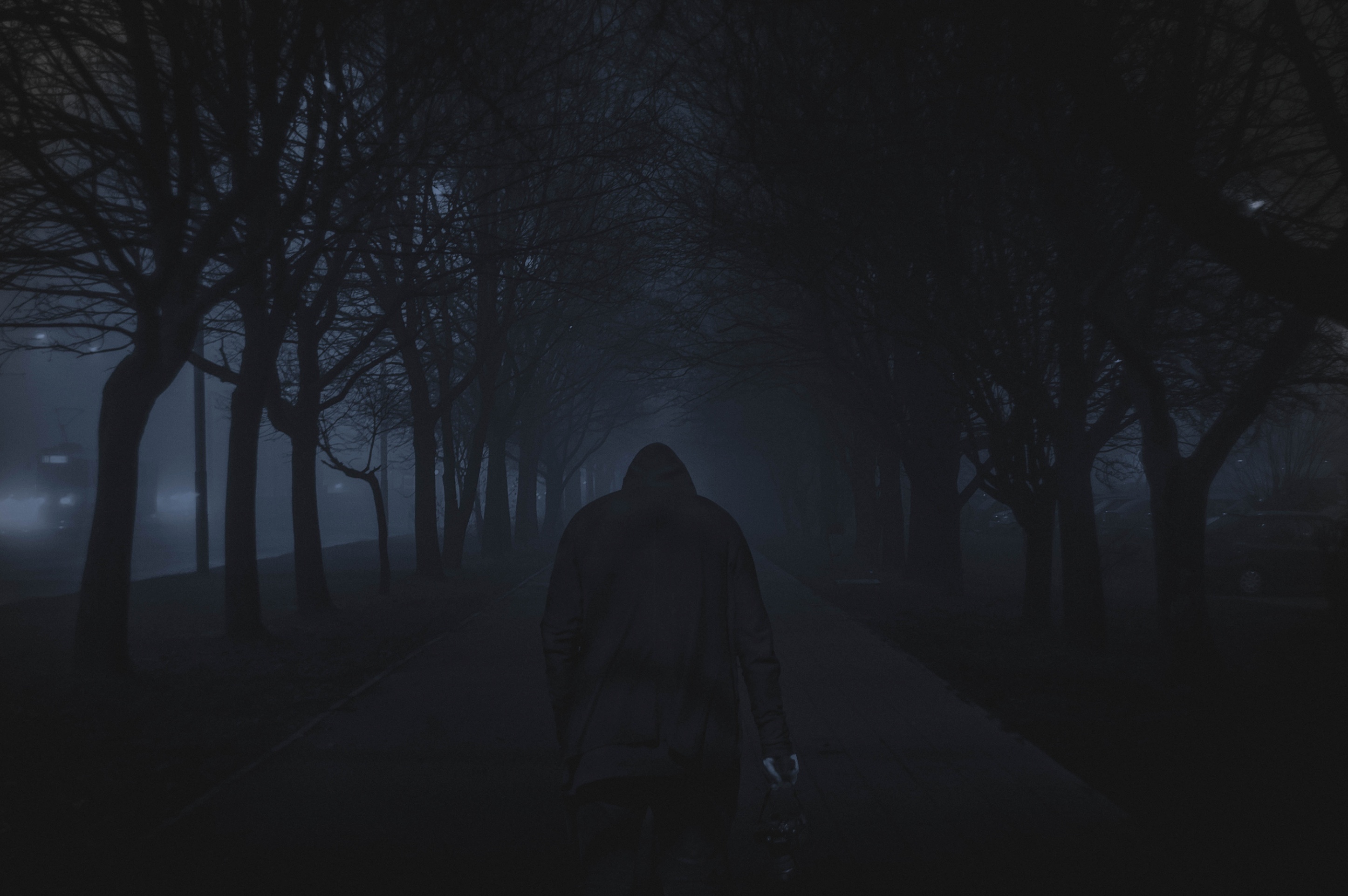 Deep Darkness
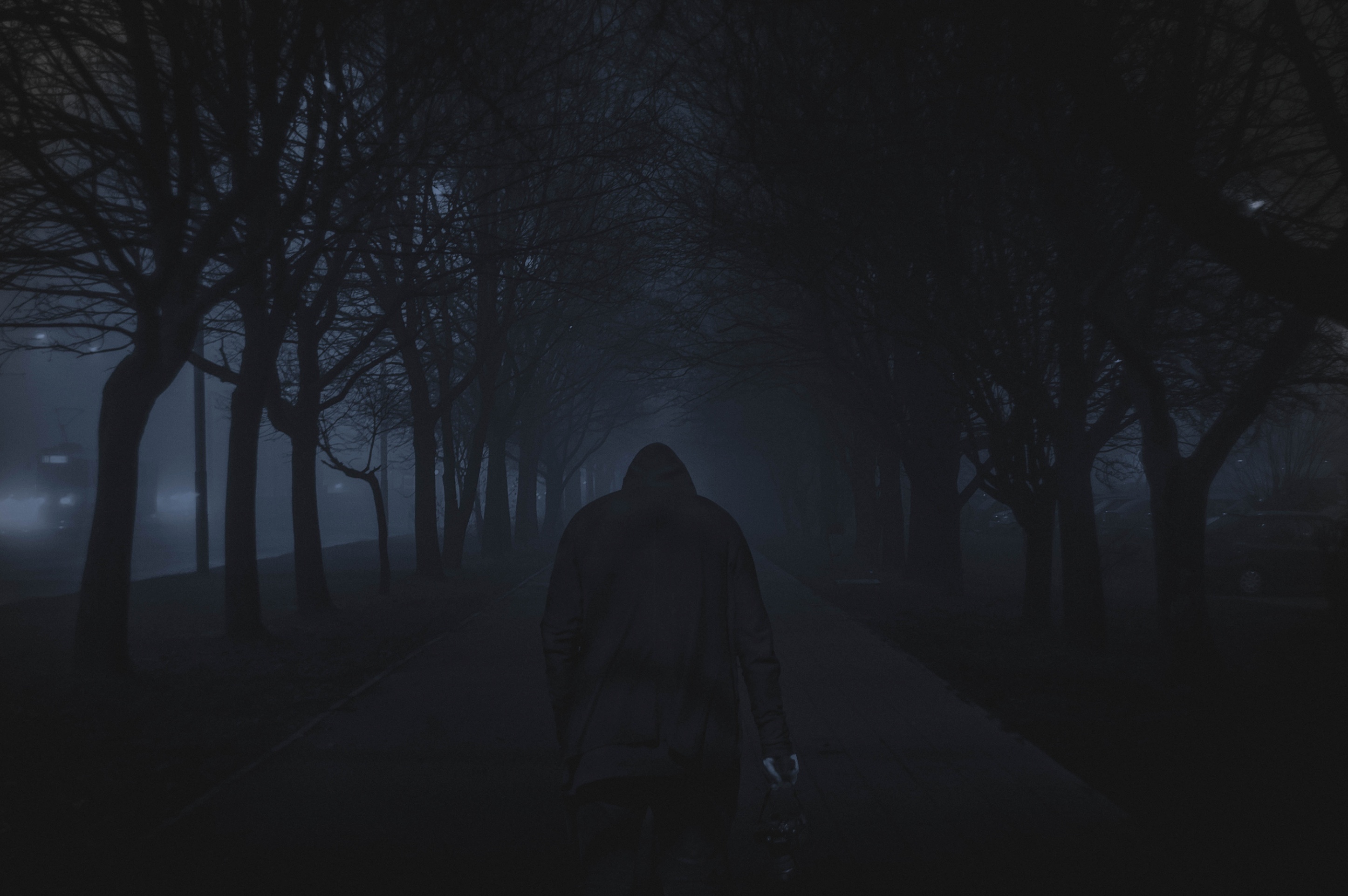 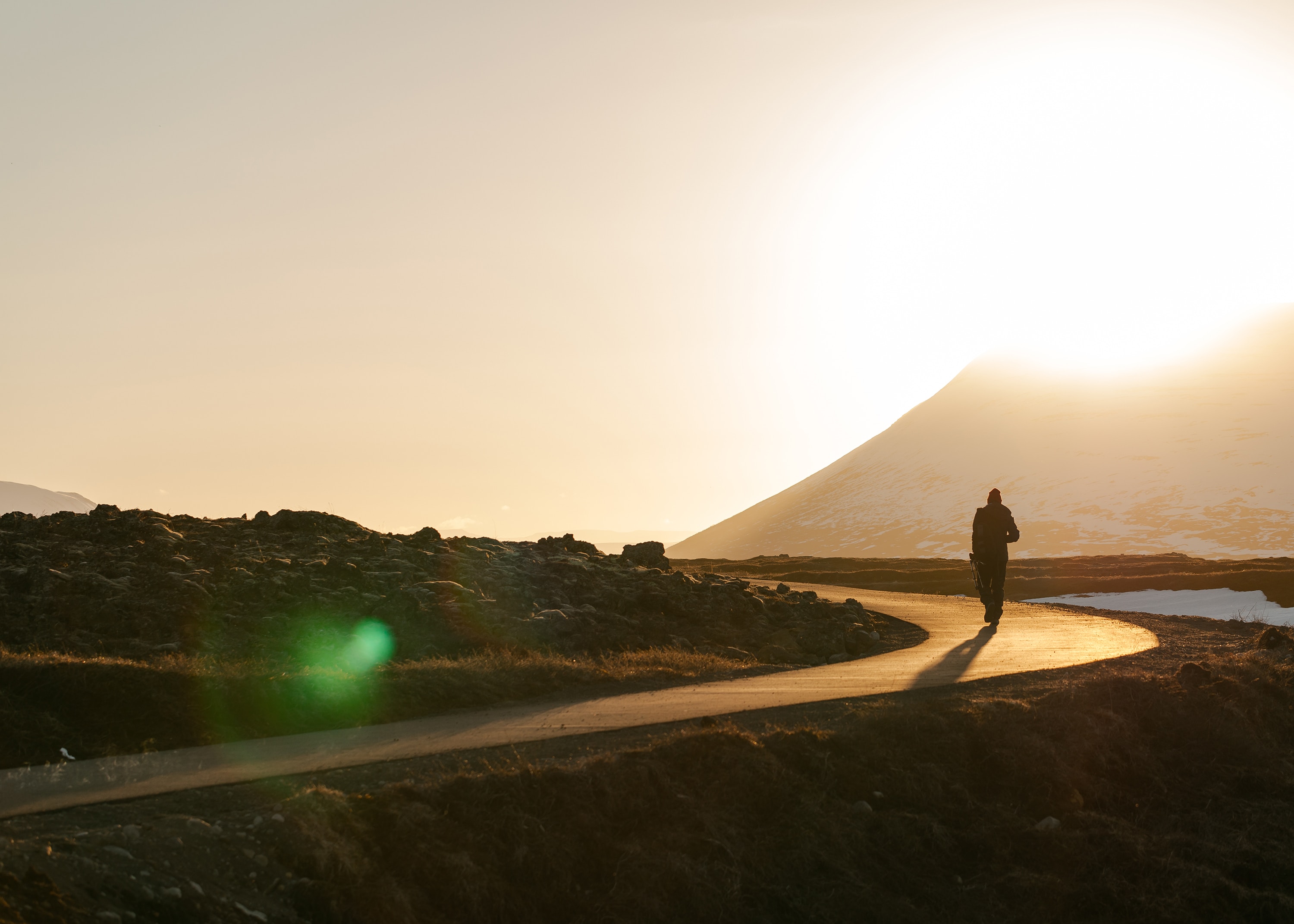 Deep Darkness
Sunrise
Ponder the path of your feet.
then all your ways will be sure.